Part II: Discrete Random Variables
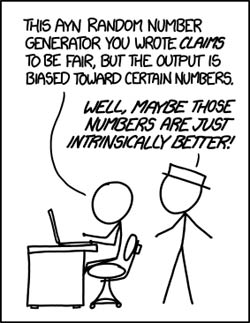 http://neveryetmelted.com/categories/mathematics/
1
Chapter 7: Random Variables; Discrete Versus Continuous
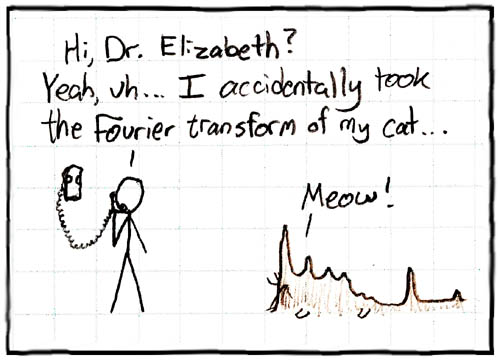 http://math.sfsu.edu/beck/quotes.html
2
Example: Random Variable
We are playing a very simplified version of blackjack in which each person is only dealt 2 cards. We are interested in the sum of the cards.
a) is the sum of the cards a quantitative or qualitative variable?
b) Is this a random variable?
c) What is the sample space for this random variable?
d) what are the possible values for the random variable?
3
Example: Random Variable
The lifetime of a light bulb
The number of students in class on any particular day
The length of time to wait for a bus
The number of seconds it takes for Mosby (one of my cats) to sit on my lap after I sit down in my chair.
4
Random Variable Discrete: Example
Supposed that you draw 3 cards from a deck of cards and record whether the suit is black or red. Let Y be the total number of red cards.
a) construct a table that shows the values of Y
b) Explain why Y is a discrete random variable
Identify the following events in words and as a subset of the sample space.
c) {Y = 2} 	d) {Y  2}	e) {Y  1}
5
Chapter 8: Probability Mass Functions and Cumulative Distribution Functions
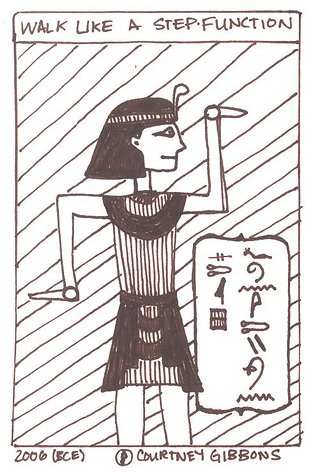 The 50-50-90 rule: Anytime
You have a 50-50 chance of
getting something right, 
there’s a 90% probability
you’ll get it wrong.
Andy Rooney
http://brownsharpie.courtneygibbons.org/?p=161
6
Example: Mass and CDF
Supposed that you draw 3 cards from a deck of cards  and record whether the suit is black or red. Let X be the total number of red cards.
What is pX(2)?
Determine the mass of X.
c) Construct a probability plot and histogram for X.
d) What is the CDF of X?
e) Construct a plot of the CDF.
7
Plots for 3 cards Example
8
Histogram: interpretation of PMF
Simulated
1000 times
Theoretical
Simulated
10,000 times
9
Calculation of Probabilities from CDFs
Let X be a random variable. Then for all real numbers a,b where a < b
P(a < X ≤ b) = FX(b) – FX(a)
P(a ≤ X ≤ b) = FX(b) – FX(a-)
P(a < X < b) = FX(b-) – FX(a)
P(a ≤ X < b) = FX(b-) – FX(a-)
10
Example 1: Coin Flipping
Flip a coin until the first head appears. Let X denote the number of flips until the first head appears (including the head).
11
Example 1: (cont)
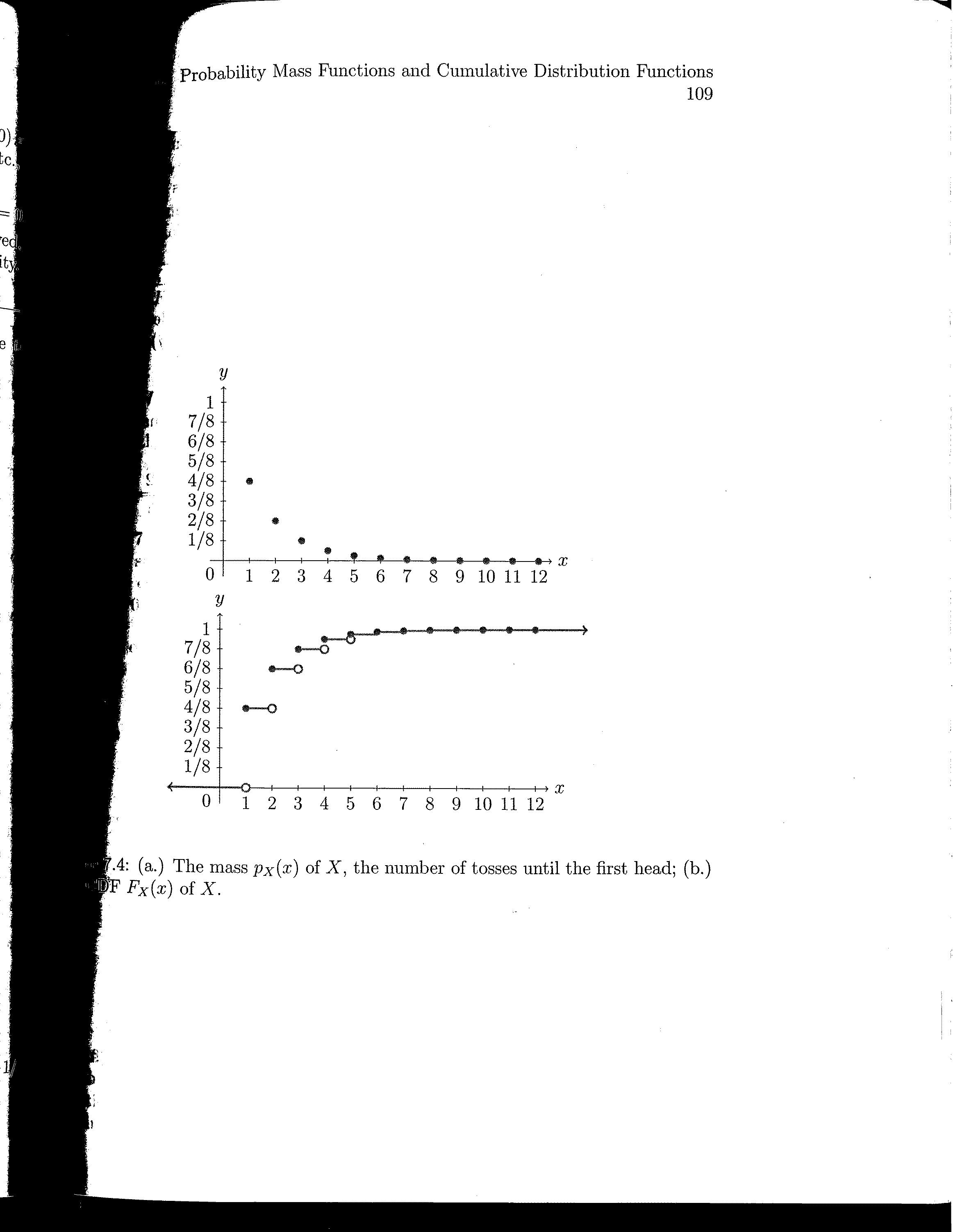 CDF
mass
12
Example 2: CDF  mass
13
PMF: Example
Supposed that you draw 3 cards from a deck of cards (with replacement) and record whether the suit is black or red. Let Y be the total number of red cards.
Determine the PMF when 
there are equal numbers of red and black cards.
if out of 100 cards, 30 are red and 70 are black.
for p red cards out of 100 cards.
14
PMF Example (cont)
15
PMF Example (cont)
16
PMF Example (cont)
17
PMF Example (cont)
18
PMF Example (cont)
19